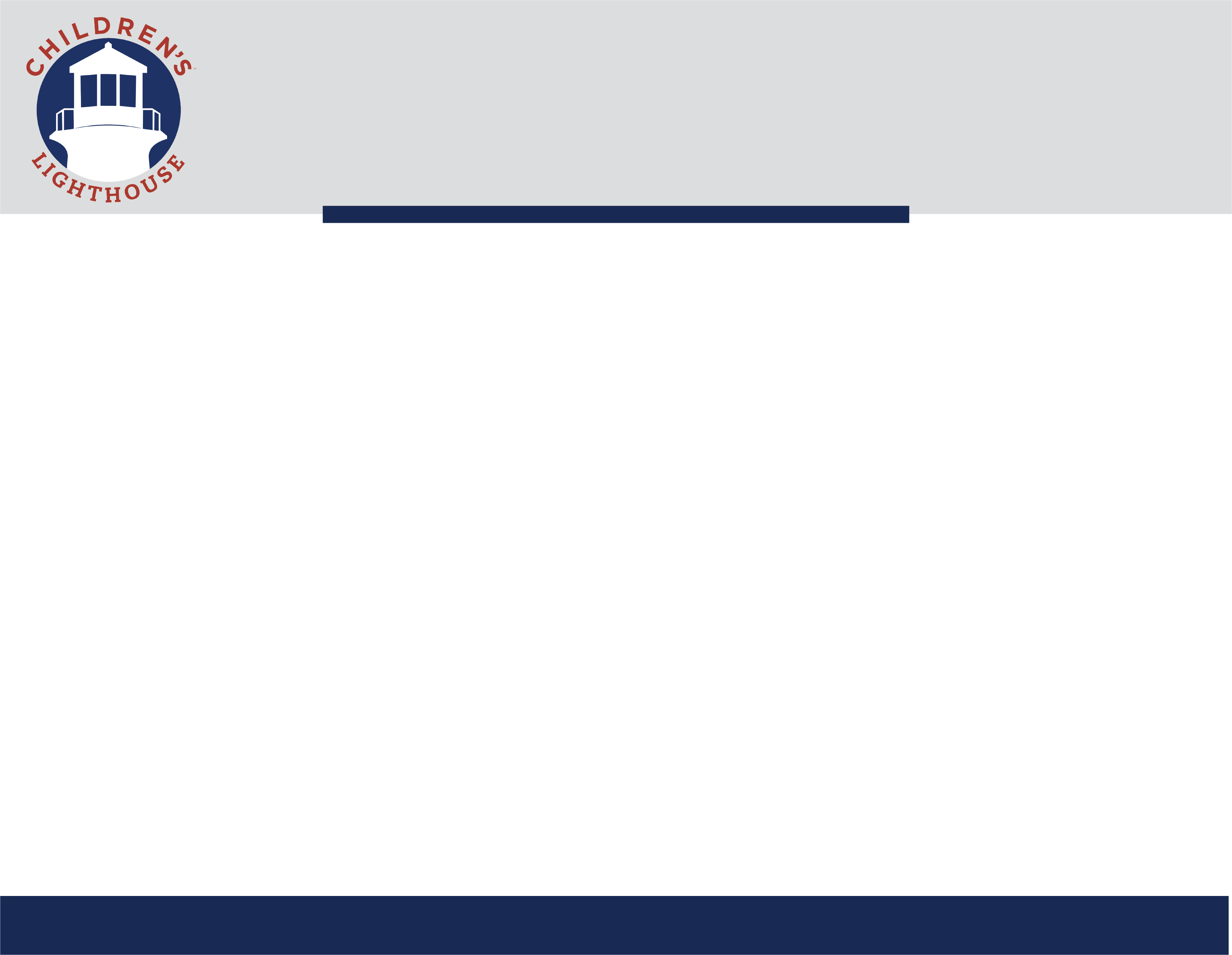 March  2024
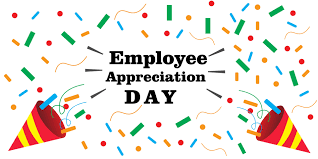 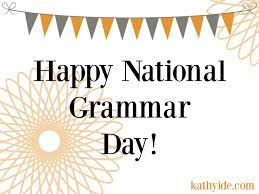 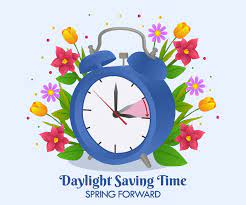 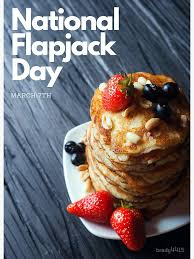 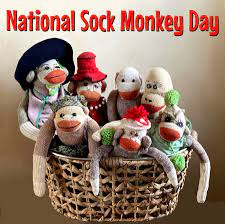 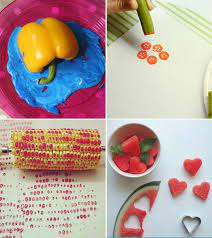 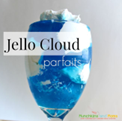 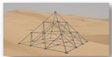 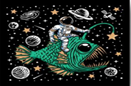 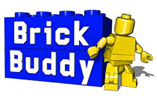 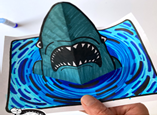 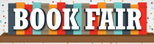 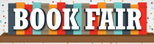 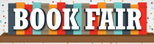 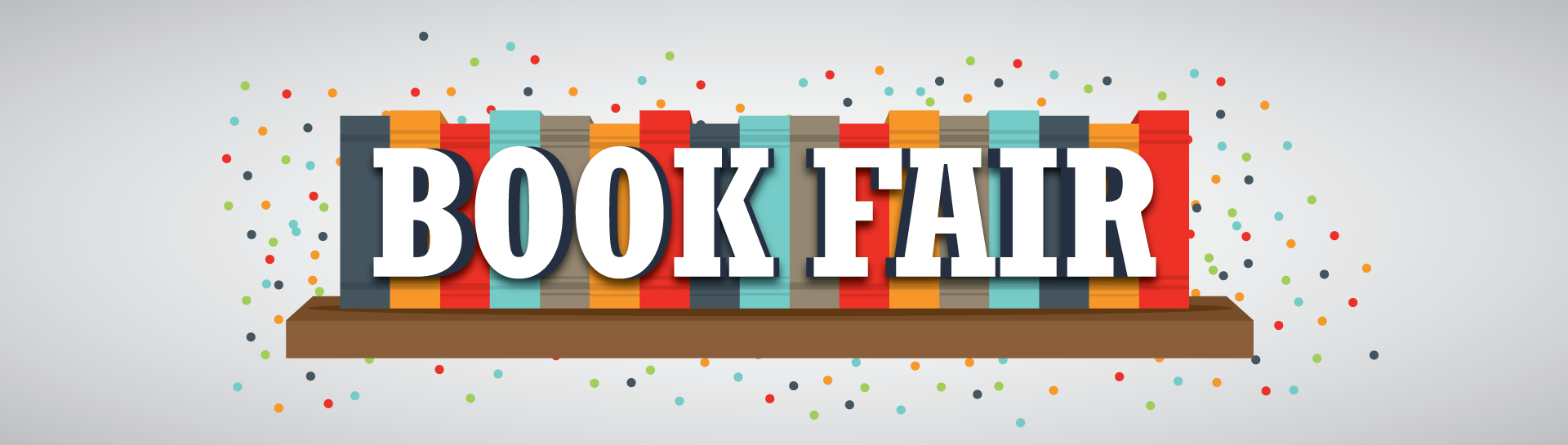 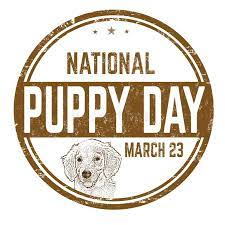 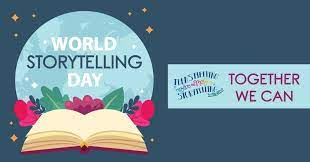 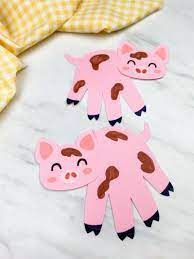 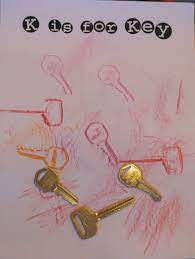 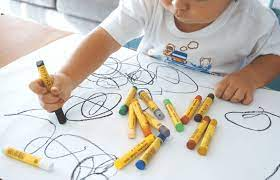 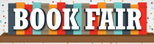 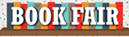 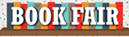 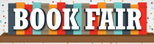 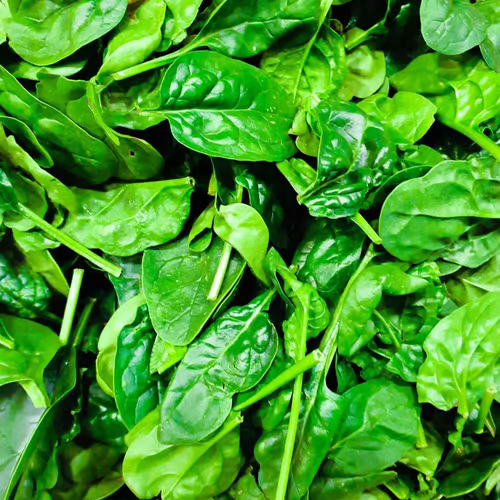 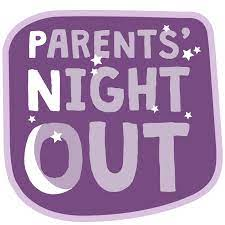 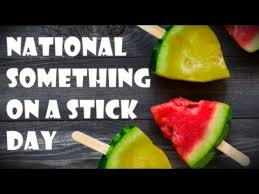 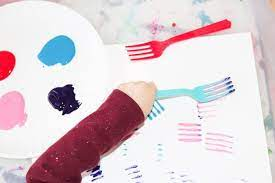 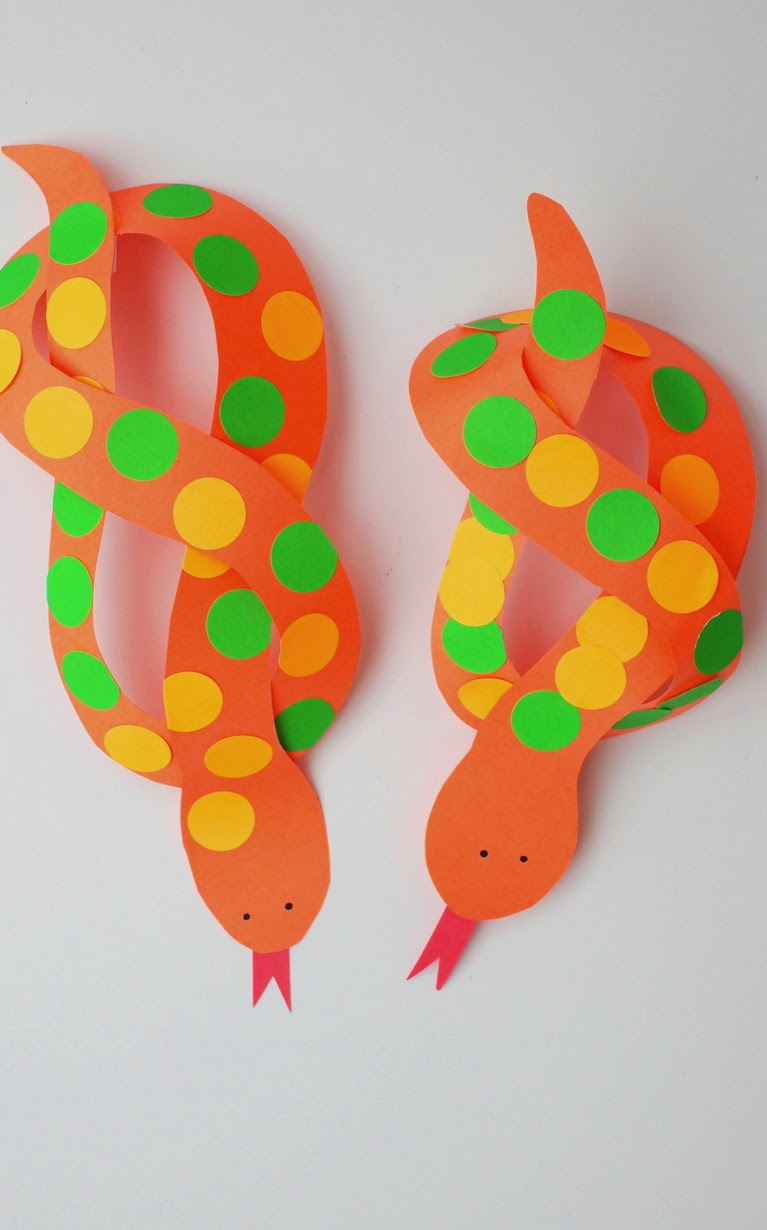